ادارة الموارد البشرية دبلوم تخطيط استراتيجيإدارة الموهبة ـ  والمقدرات الجوهرية
الطالبة: منار علي 
بأشراف : أ.م.د.  ندى إسماعيل جبوري
مفهوم الموهبة
يمكن توضيح مفهوم الموهبة حسب اراء ووجهات نظر عدد من الباحثين :

1ـ أولئك الافراد ذوي الإمكانيات العالية الذين يساهمون في خدمة المجتمع 
2ـ المصادر الذهنية التي تعتمدها المنظمة لتوليد الأفكار اللازمة للقيادة واختراق الأسواق 
3ـ العدد الصغير من الافراد الذين يتمتعون بالإمكانيات العالية
التطور التاريخي لإدارة الموهبة
التطور التاريخي لإدارة الموهبة : 
1ـ قسم الافراد : بدأت من السبعينات والتي اتسمت بتوظيف الافراد وتقديم التعويضات لهم 
2ـ إدارة الموارد البشرية : بدأت من الثمانينيات فيها ادركت المنظمات بأن الموارد البشرية أصبحت اكثر أهمية وتحولت الى وظيفة استراتيجية ومن ثم شريك اعمال 
3ـ إدارة الموهبة : بدأت مطلع القرن الحادي عشر ولازالت وتتضمن نظم موارد الاعمال وتحولت من شريك اعمال الى تكامل اعمال
أهمية إدارة الموهبة
تكتسب إدارة الموهبة أهمية كبيرة لدورها في اختيار القادة 
والمديرين والموظفين وتطور جودة الموارد البشرية وتستخدم 
لحل المواقف والمشكلات وكذلك تستخدم في جعل المنظمة 
بموقع جاذبية ولإدارة الموهبة الدور الفعال في التخطيط التعاقبي
 الناجح وأخيرا لها الدور في تحقيق النمو الدائم عن المعرفة ولإبداع 
من خلال البرامج التدريبية ولها الأهمية بالمساهمة بالنمو داخل 
المنظمة بدلا من اكتسابها من الخارج
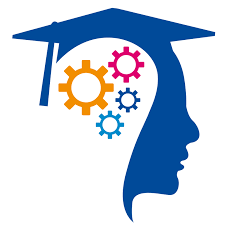 مداخل قرارات إدارة الموهبة
1ـ التركيز على الموهبة من اجل الالتزام حيث يركز على العدالة 
2ـ التركيز على الموهبة من اجل التكييف حيث يركز على العمل 
3ـ التركيز على الموهبة من اجل المساواة أي اتخاذ قرارات الموهبة بشكل عادل 
4ـ التركيز على الموهبة من اجل الإنجاز أي اتخاذ قرارات الموهبة بين التأثير
      التنظيمي والنجاح الاستراتيجي
أهداف إدارة الموهبة
1ـ مساعدة المنظمة في الحصول على الموهبة الازمة لتنفيذ العمليات الخاصة بها 
2ـ تحديد برامج التدريب والتطوير اللازمة لتنمية مهارات ومقدرات العاملين 
3ـ تحديد أساليب للحفاظ على المواهب النادرة 
4ـ تقديم الدعم الكافي لتنفيذ استراتيجية المنظمة
العوامل التي ساعدت على نمو إدارة الموهبة
ظهرت العديد من العوامل التي ساعدت على نمو إدارة الموهبة في المنظمات ولقد ازداد الضغط لاعتماد إدارة الموهبة ومنها :
1ـ نمو الاعمال 
2ـ انتقال الاعمال 
3ـ الاستثمار في اعمال جوهرية جديدة 
4ـ ظهور اشكال جديدة من الشركات 
5ـ الضغط لاستئجار المهارات الجديدة
العوامل المؤثرة في نجاح إدارة التطبيق
يجب ضمان تعاون واشتراك جميع المدراء في كافة مستويات التنفيذ النشيط لأجمالي خطوات إدارة الموهبة ، بدأمن تعريف العاملين بالمستوى العالي للأداء  والقدرات العالية وفيما يلي خمس عناصر أساسية لضمان التطبيق الفعال برنامج إدارة الموهبة :
1ـ اعتناق فكر الموهبة أي تصبح الموهبة من أولويات الإدارة 
2ـ خلق مقترح قيمة العامل الأفضل أي تعويض الموظف وتقييم الموظف الموهوب 
3ـ اتباع استراتيجية الاستقطاب المستمر للأفراد 
4ـ تطوير التماسك داخل المنظمة والتركيز على التدريب والتطوير والثقافة 
5ـ تحديد وتثبيت الأداء لا استخدام لا داره الموهبة  في تطوير الافراد ذوي المهارات العالية
تحديات إدارة الموهبة
1ـ إدارة الموهبة تدرك كقضية افراد الامر الذي يحدد ممارساتها في الموارد البشرية فقط 

2ـ تركز إدارة الموهبة على العمال الحاليين والمستقبليين وبذلك تهمل موهبة سوق العمل 

3ـلادارة الموهبة التأثير القليل على سمعة المنظمة وبذلك تؤثر على استقطاب الموهبة والاحتفاظ بها 

4ـ ضعف قناعة المنظمة بدور إدارة الموهبة في خلق الجاذبية للمبدعين
عمليات إدارة الموهبة
1ـ تخطيط الموهبة : أي التنبؤ باحتياجات المنظمة للموهبة 
2ـ استقطاب الموهبة :بسبب التحديات الكبيرة التي تواجه المنظمة برزت أهمية الاستقطاب كواحدة من الأنشطة المهمة 
3ـ اختيار الموهبة : وهي مرحلة حاسمة لكل المنظمة والعاملين حيث تكشف عن مؤهلات الافراد وتقدم فرصة للأفراد والعاملين ويجب مراعاة الحرص في تنفيذها 
4ـ تقييم أداء الموهبة :وفيها تقوم إدارة الموهبة بتقييم الأداء من خلال تحليل الفرد العامل بكل أدوات التحليل البدنية والنفسية والفكرية والسلوكية بهدف تحقيق نقاط القوة والضعف
5ـ تدريب وتطوير العاملين : يجب على المنظمة عند توظيف أصحاب المهارات تدريبهم وتطويرهم وتمكينهم من أداء وظائفهم بسرعة اكبر ويعتقد ان التدريب والتطوير من إجراءات المنظمة الفعالة للحفاظ على الموهبة داخل المنظمة 

6ـ تعويض الموهبة : للتعويض أهمية كبرى في أداء وعمل الموظفين فيجب تعويضهم بالمقدار المتناسب مه الجهد والمهارة وخطورة في العمل 

7: الاحتفاظ بالموهبة : أي العمل عاي إبقاء الموهبة داخل المنظمة من خلال تشجيع الاستثمار من الافراد العاملين وهناك عوامل ضرورية تدفع بالمنظمة بالاحتفاظ بالموهبة مثل التقدم الاقتصادي وكذلك ندرة العاملين
انتهى القسم الأول
المقدرات الجوهرية للموارد البشرية
أولا: التطور التاريخي لمفهوم المقدرات الجوهرية 
يمتد اهتمام العلوم الإدارية بالمقدرات الجوهرية الى المدراس الفكرية عبر مراحل تطور الإدارة المختلفة 
ـ مدرسة الإدارة العلمية لـ هنري تايلوراكدت على منح الخبراء الصلاحيات الفنية لوضع الطريقة اللازمة لإنجاز مهمات العاملين 
ـ مدرسة التقسيمات الإدارية لـ هنري فايول وضع 14 قاعدة إدارية تساهم في بناء المقدرات الجوهرية 
ـ المدرسة البيروقراطية لـ ماكس فيبر اكدت على الاختيار السليم للمديرين وعلى تأهيلهم 
ـ وأخيرا اكدت المدرسة العصرية على أهمية الترابط بين مكونات المنظمة
ثانيا : مفهوم المقدرات الجوهرية
يعتمد المفهوم على الاتجاه الاستراتيجي للمنظمة اذ يعتمد على الاتجاه والتفكير الاستراتيجي وطبيعة وحدة الاعمال فضلا عن خصائصه أي مفهوم المقدرات الجوهرية يعتمد على الموارد والامكانيات وبالتالي تصبح ميزه تنافسية وتتألف المقدرات الجوهرية من الموجودات الملموسة وهي الثقافة والافراد والموجودات غير الملموسة وعي التكنلوجيا مثلا 

أخيرا يمكن تعريف المقدرات الجوهرية هي جميع الموجودات الملموسة وغير الملموسة ذات الخصائص النادرة التي تتمتع بها المنظمة على المنافسين الاخرين وتستخدمها في أداء أنشطتها ومهامها المختلفة لكي تحقق الميزة التنافسية
مقدرات جوهرية
ثالثا : مفهوم المقدرات للموارد البشرية
ازداد الاهتمام بالمقدرات الجوهرية للموارد البشرية للموارد البشرية بسبب الخصائص الفريدة التي تتمتع بها وإمكانية استخدامها لمواجهة التغييرات البيئية ومواكبة المستجدات المتسارعة ومع التأكد على ان المورد البشري هي اهم الموارد للمنظمة لأنه تمكنها من التميز وتخل بجميع أنشطة الموارد البشرية من الاختيار والتطوير وإدارة الوظائف والتخطيط التعاقبي اما مفهوم المقدرات الجوهرية للموارد البشرية هو : 
1ـ المهارات والقيم والمعارف 2ـ ارتباطها بالإدارة الفاعلة والتفوق 
3ـ قابلة للقياس 4ـ مرتبطة بالاتجاهات الاستراتيجية
خامسا: اهداف المقدرات الجوهرية للموارد البشرية
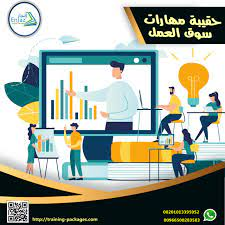 1ـ تحديد التقنيات المطلوبة لتطوير المقدرات في المنظمة 

2ـ اعداد قائمة بالتقييم الذاتي للمهارات 

3ـ تحديد برامج تدريب للعاملين 

4ـ تحديد المناطق الوظيفية التي تحتاج الى مقدرات
سادسا: بناء المقدرات الجوهرية للموارد البشرية
المرحلة الأولى : اختيار العاملين من ذوي الخبرة والمهارة وتحسين المقدرات الجوهرية وتوسيعها 

المرحلة الثانية : الاستمرار بصقل خبراتهم وتحسين أدائهم لكي تصبح المنظمة الأفضل في بين المنافسين
أنواع من المقدرات الجوهرية التنظيمية التي تلعب دور أساسي في بناء وتطوير المقدرات الجوهرية داخل المنظمة
1ـ المقدرات الجوهرية لبناء الفريق الناجح : وهي مجموعة صغيرة من مزج المهارات والقدرات من خلال الجهد المتماسك ويستخدم للمنظمات ضعيفة الأداء 
2ـ المقدرة الجوهرية لتطوير الموارد البشرية : وتأتي على راس المقدرات الجوهرية لتطوير القوى ورفع مستوى الأداء 
3ـ المقدرة الجوهرية لتمكين العاملين : والمقصود بتمكين تعميق مشاعر المقدرة الذاتية للأعضاء من خلال تأشير الظروف التي تودي الى الشعور بالضعف والعمل على انهائها 
4ـ المقدرة الجوهرية للموارد البشرية : وهي مجموعه الأساليب التي تساعد العاملين على إتمام أعمالهم سواء كانت شفهية ام سمعية 
5ـ المقدرة الجوهرية لحل الصراعات التنظيمية :وهي القدرة على تحويل الصراعات الى قوة إيجابية
سابعا : خصائص المقدرات الجوهرية
1ـ القيمة : ذات قدرة عالية مقارنة مع المقدرات المتاحة الأخرى في نفس المنظمة 

2ـ الندرة ـ يجب ان تكون نادرة ومحدودة 

3ـ غير قابلة للاستبدال : أي لا تتمكن المنظمة من استبدالها بشي اخر
ثامنا : أنواع المقدرات الجوهرية
تصنف المقدرات الجوهرية الى قسمين :ـ 
1ـ المقدرات العقلية ( التبصر ) : وهي التي تاتي نت خلال الحقائق والنماذج مثلا المعرفة التكنلوجية التي تنتج الابداع ، الملكية الفردية ، الابداع الناجح 

2ـمقدرات التنفيذ المميز: والمرتبطة بالعاملين وتوظيفهم لها بالإنتاج والخدمات النهائية وزيادتها
اهم أنواع المقدرات الجوهرية للموارد البشرية
1ـ المعرفة الضمنية : فهم العاملين للقضايا التنافسية المؤثرة على المنظمة ( سوق ، منتجات ، تكنلوجيا، عمليات ) 
2ـ ترجمة الزبون :قدرة العاملين النظر من وجهه نظر الزبون 
3ـالاتصال الفعال :قدرة العاملين على تزويد الإدارة والعاملين بالمعلومات الشفوية والمكتوبة بشكل واضح ومقنع 
4ـ المصداقية والسلامة اعتماد المصداقية والسلامة من العاملين في العمل 
5ـ امتلاك القدرة على حل المشاكل 
6ـ مهارات المفاوضات وحل الصراعات أي الاتفاق بين العمال على الرغم من اختلاف الأهداف والاولويات
شــــكرا لأصــــغائكــــم